Технология лэпбук – новая форма организации образовательной деятельности
Коротаева Елена Владимировна
Старший воспитатель
МБДОУ «ЦРР – детский сад «Радуга»

п. Коноша 
Архангельской области
2017г.
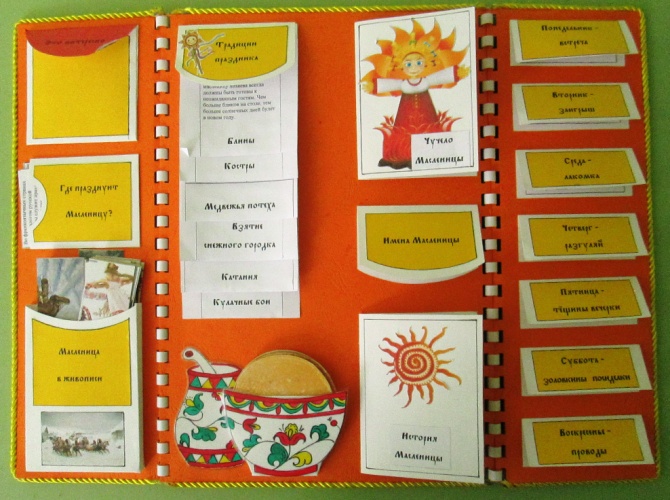 Лэпбук (lapbook) – в дословном переводе с английского значит «наколенная папка» 
    (lap – колени,  book – книга)
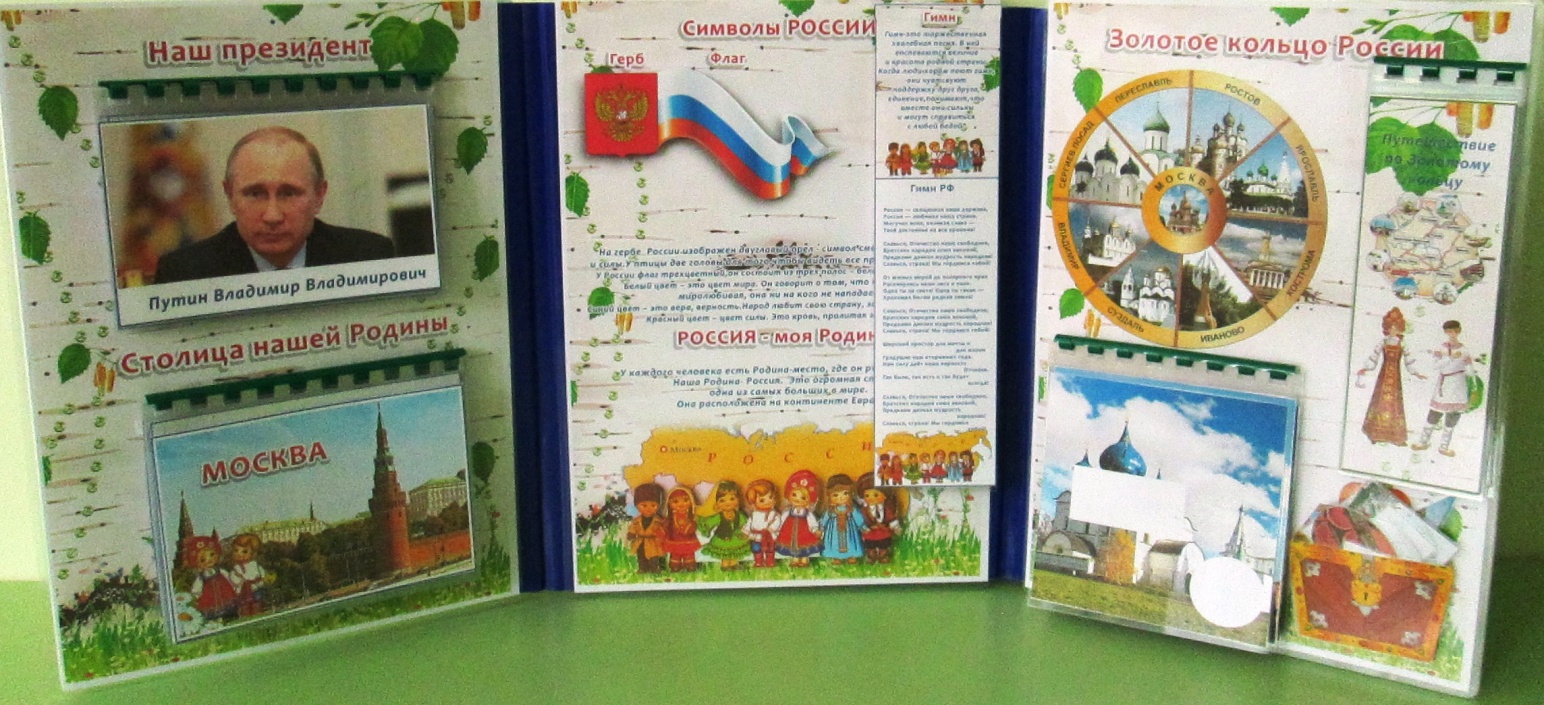 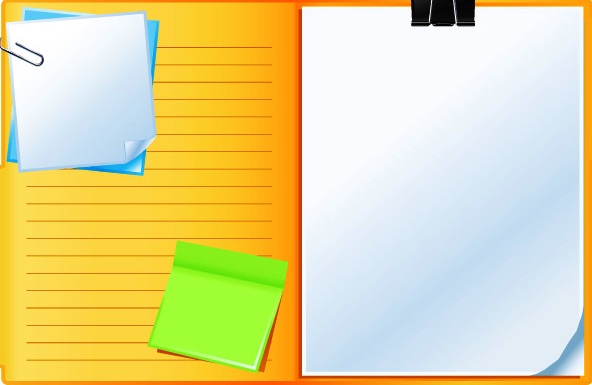 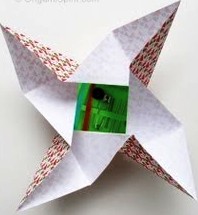 Придумай рассказ
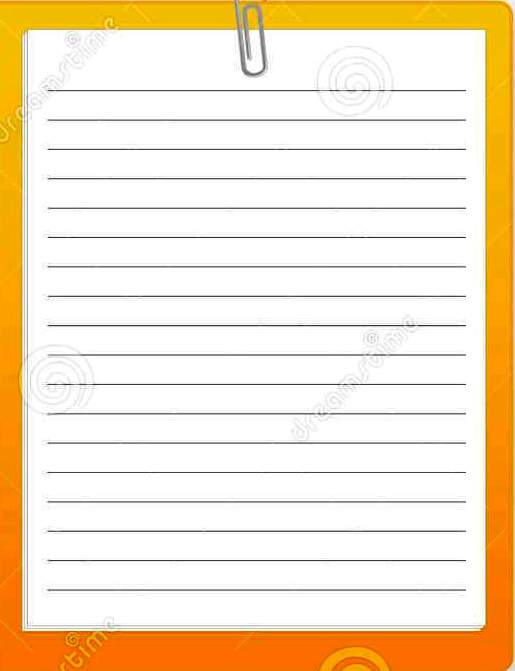 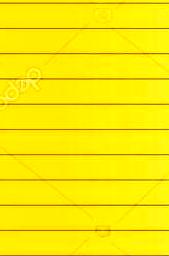 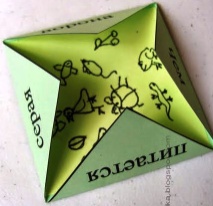 Дидактическая игра
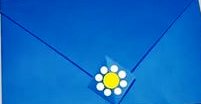 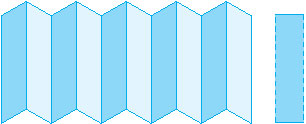 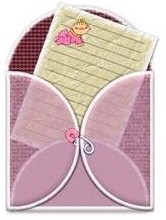 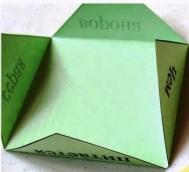 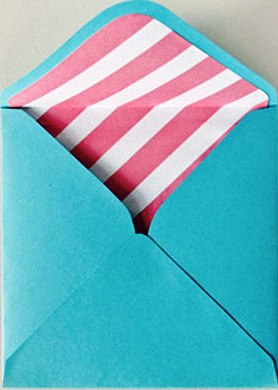 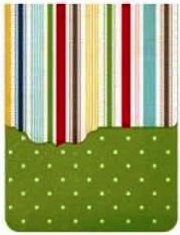 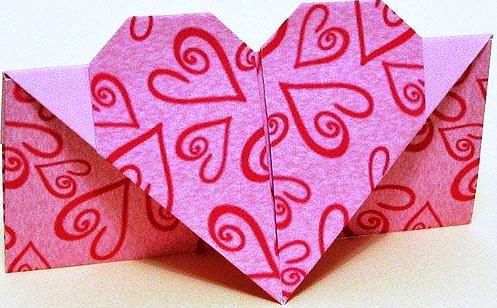 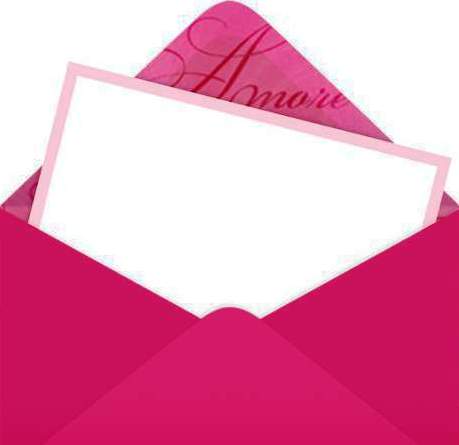 Блокнот для заметок
Виды лэпбуков
Соответствие ФГОС ДО
Объединяя обучение и воспитание в целостный образовательный процесс, лэпбук дает педагогу:
– возможность построить деятельность на основе индивидуальных особенностей каждого ребенка;
– создать условия, при которых сам ребенок становится активным в выборе содержания своего образования.
     Использование лэпбука обеспечивает равенство возможностей, полноценное развитие каждого ребенка, независимо от места жительства, пола, национальности, языка, социального статуса, в том числе и для детей с особыми образовательными потребностями.
Алгоритм создания лэпбука
Выбрать тему
Составить план
Подобрать материал
Нарисовать макет
Оформить лэпбук
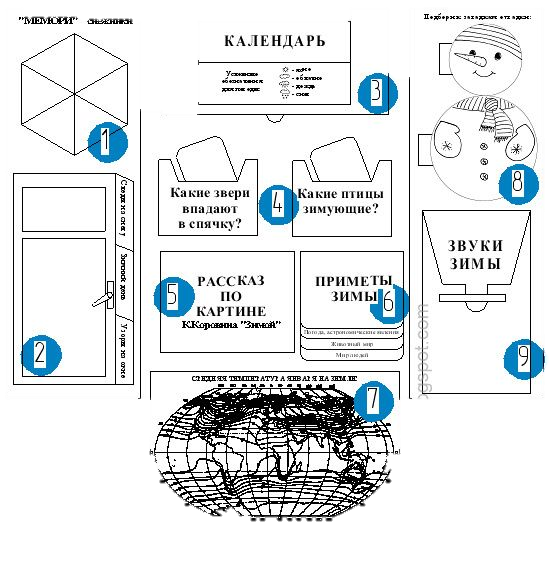 Транслирование  педагогического опыта
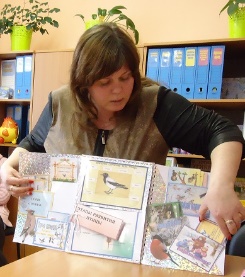 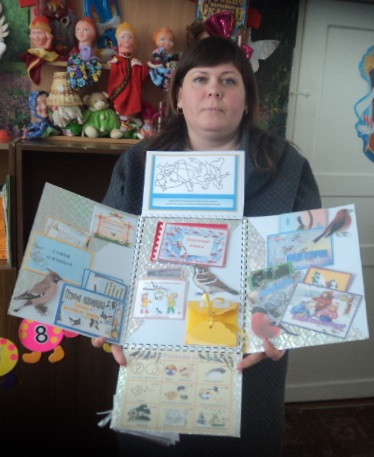 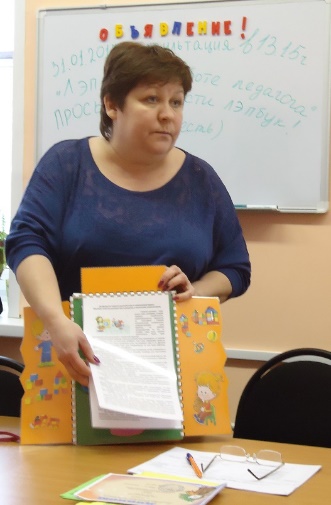 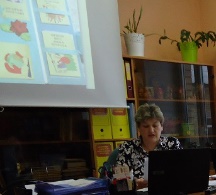 Образовательная область «Физическое развитие»
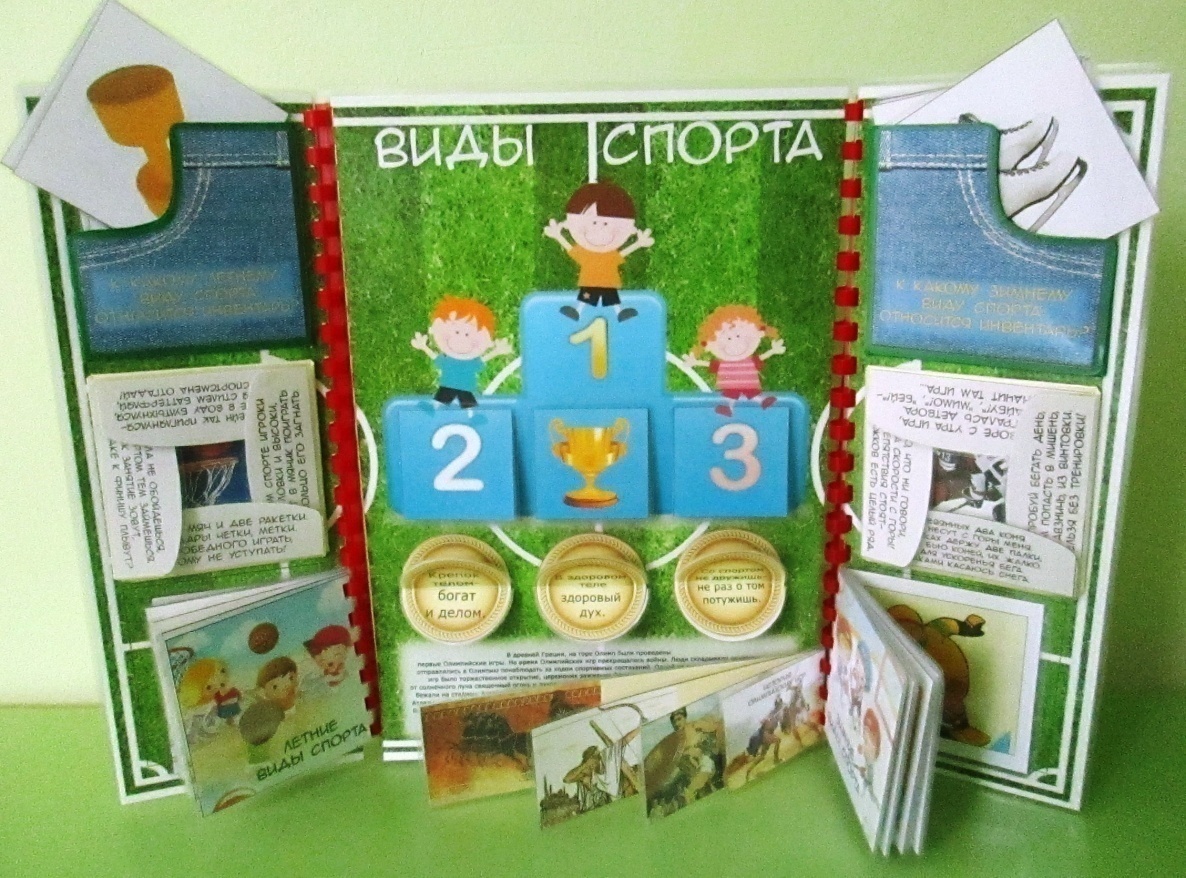 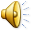 Образовательная область «Познавательное развитие»
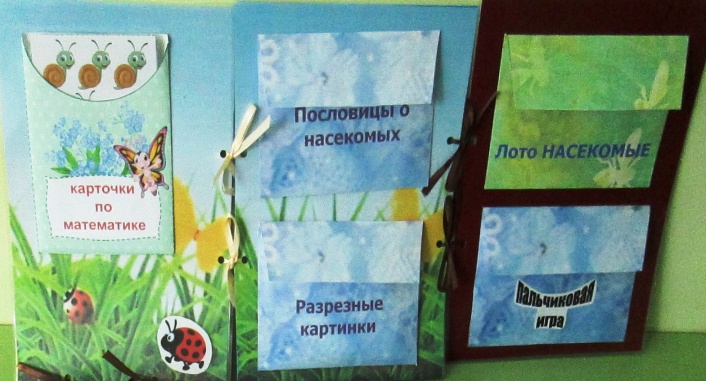 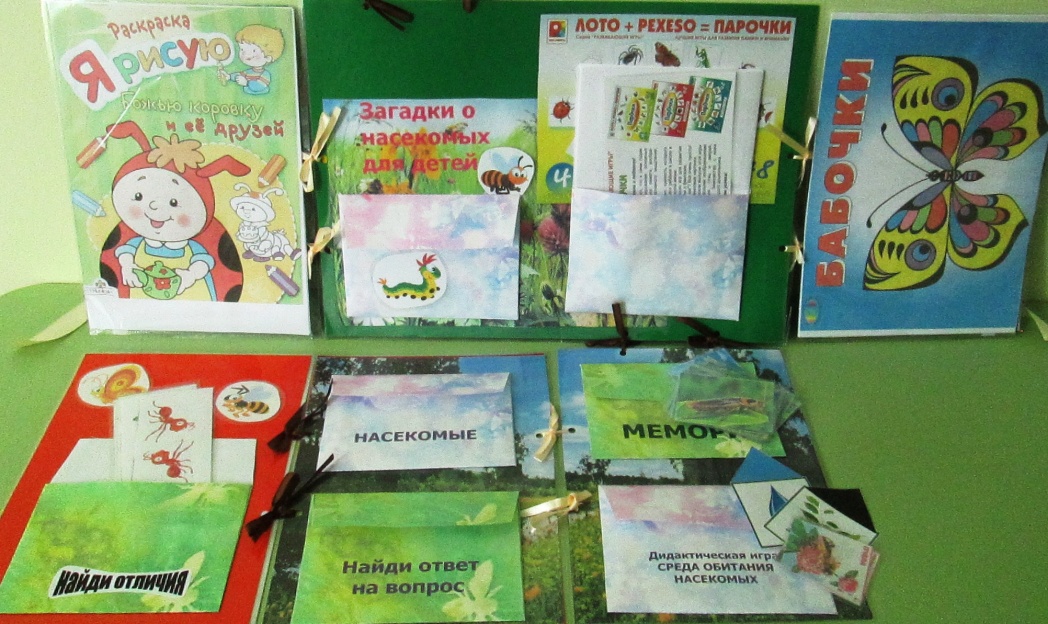 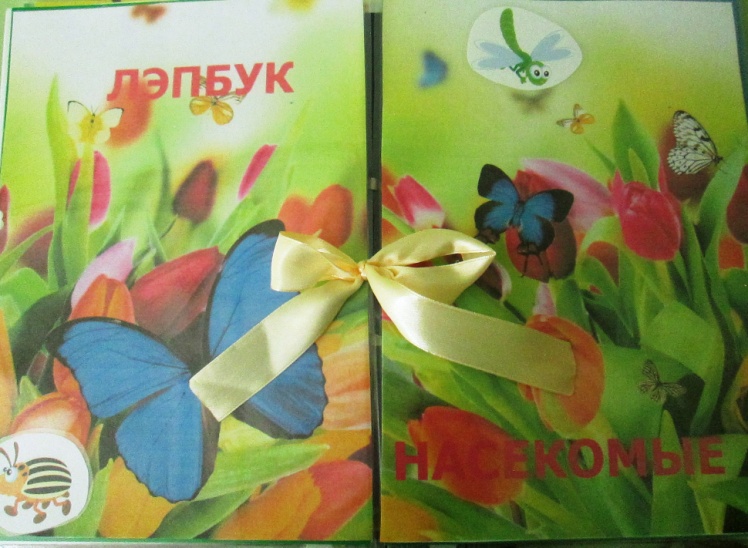 Образовательная область «Познавательное развитие»
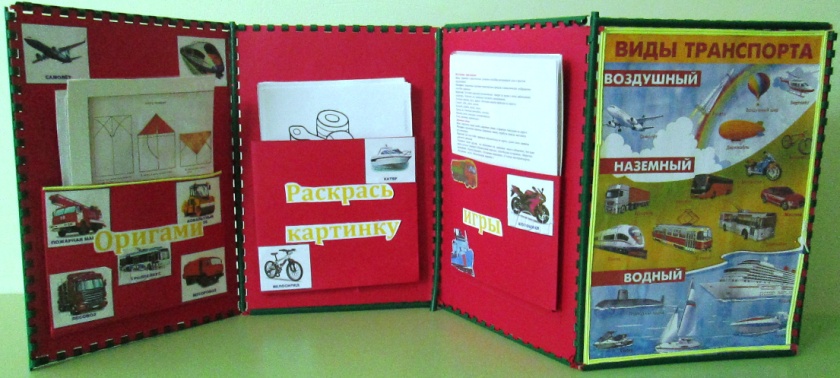 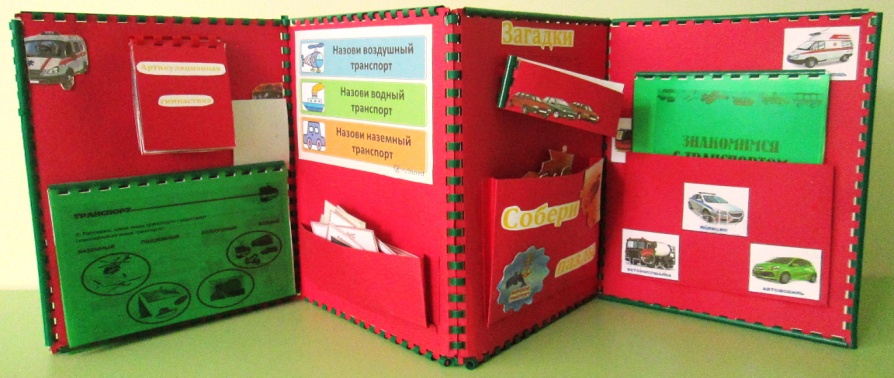 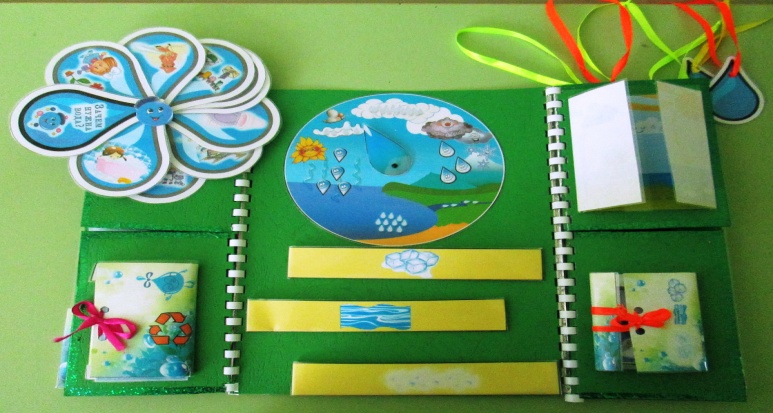 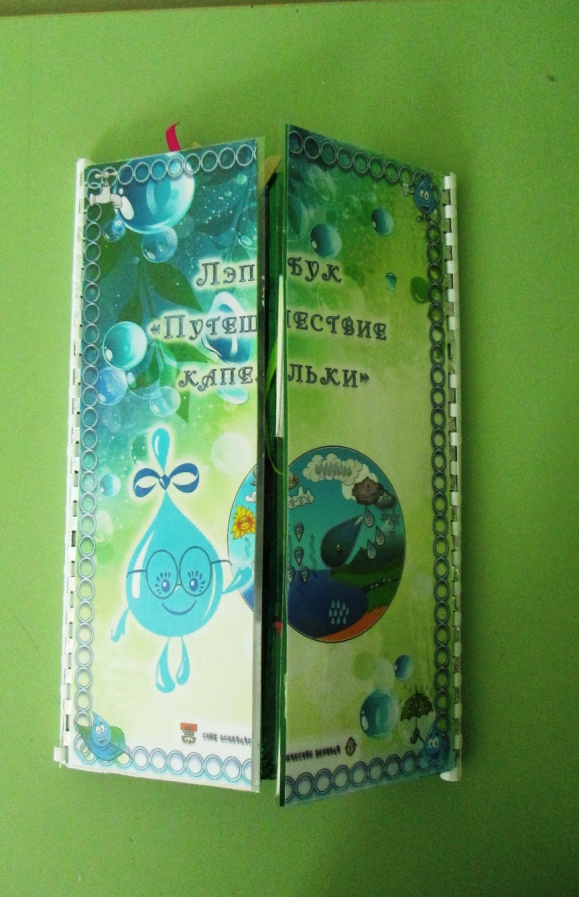 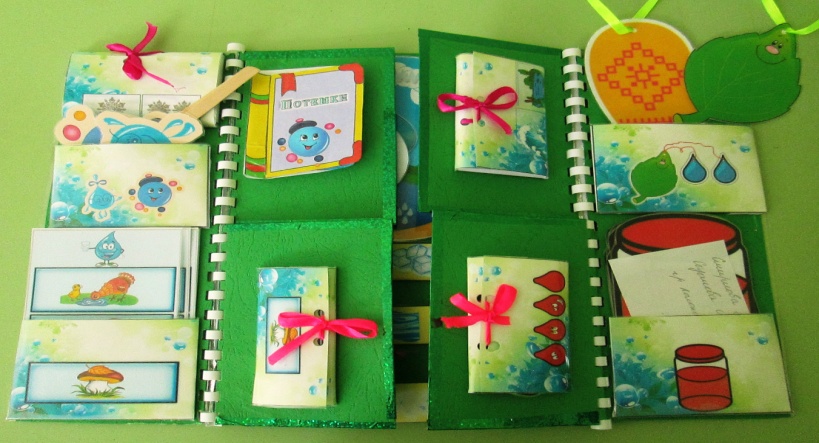 Образовательная область «Познавательное развитие»
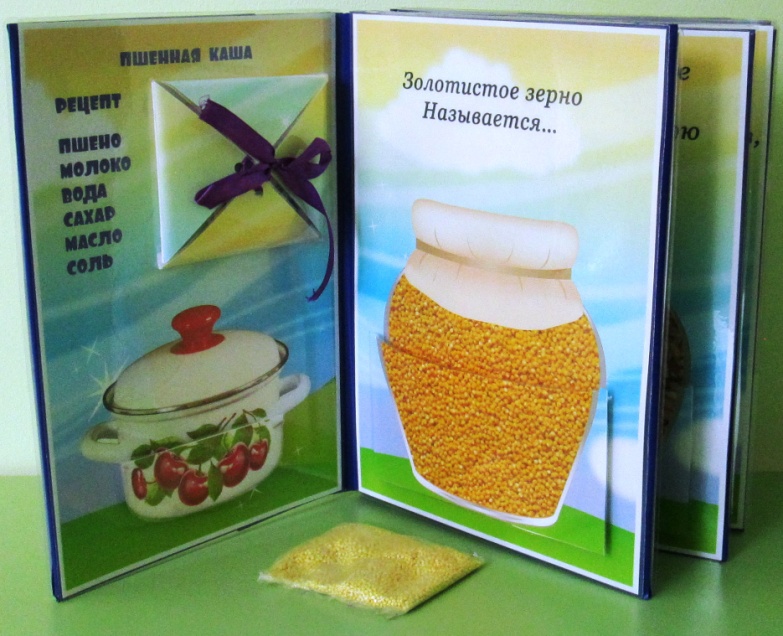 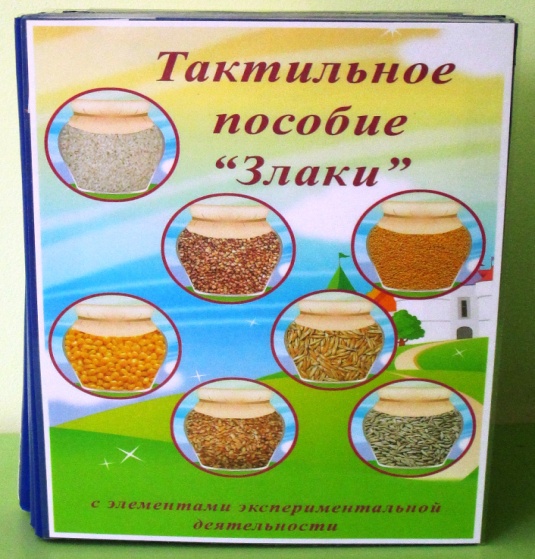 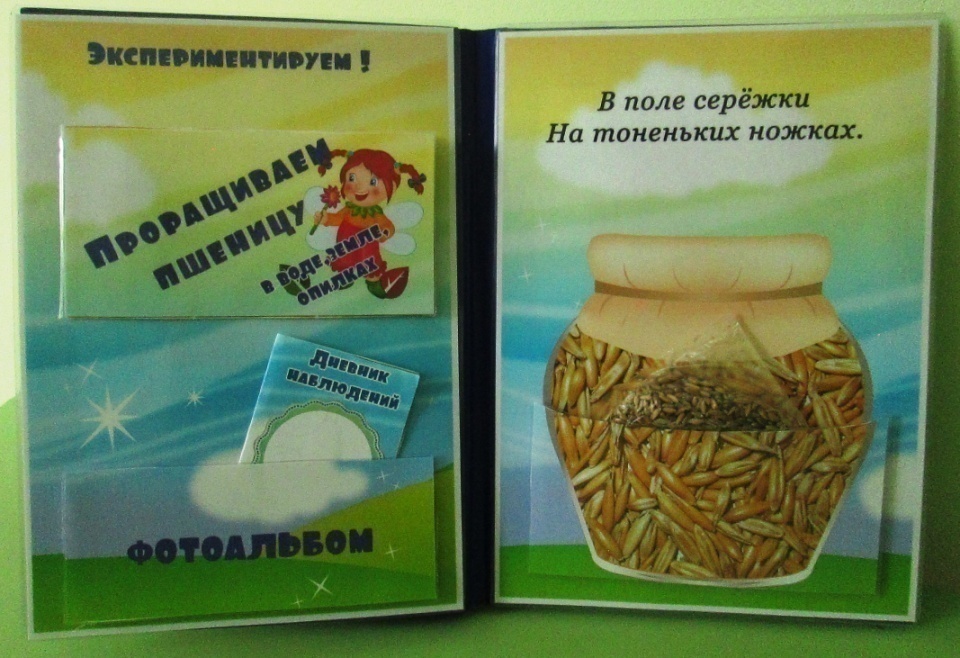 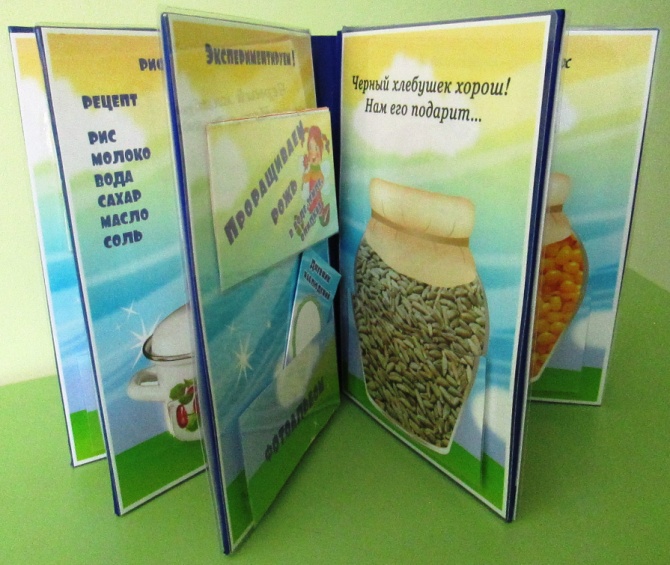 Образовательная область «Познавательное развитие»
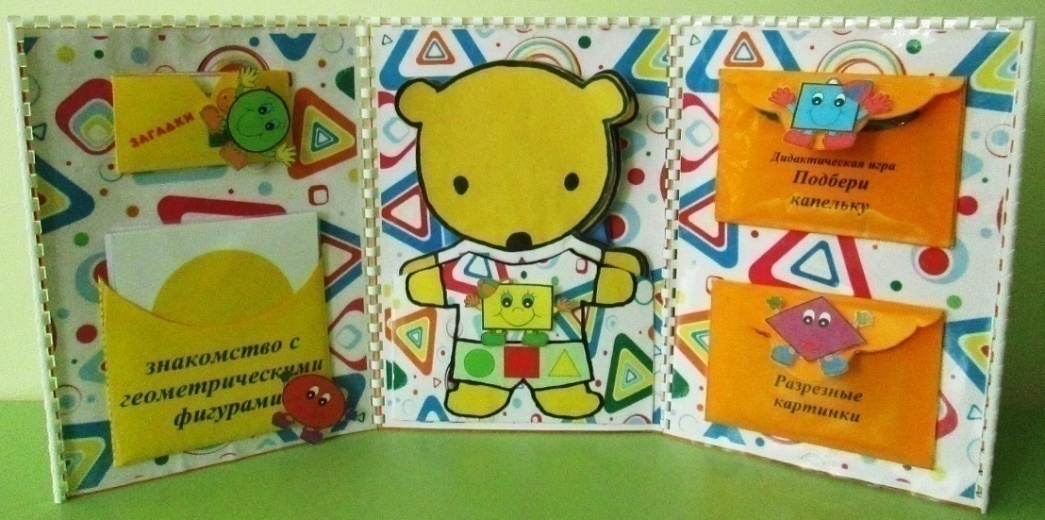 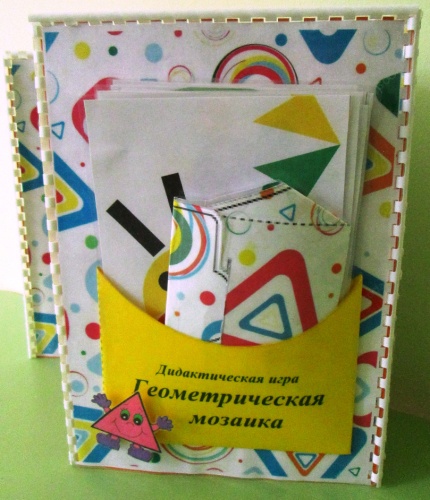 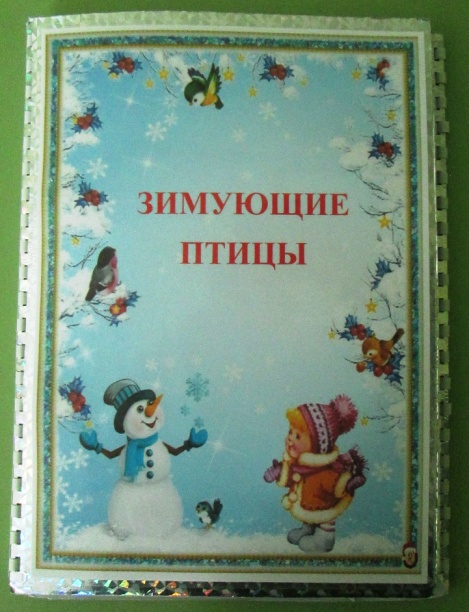 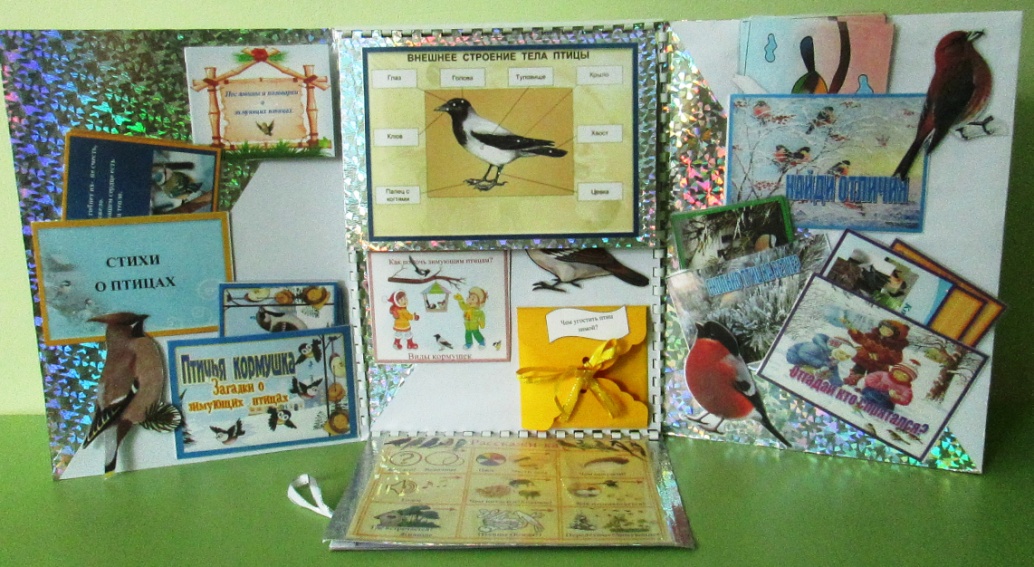 Образовательная область «Познавательное развитие»
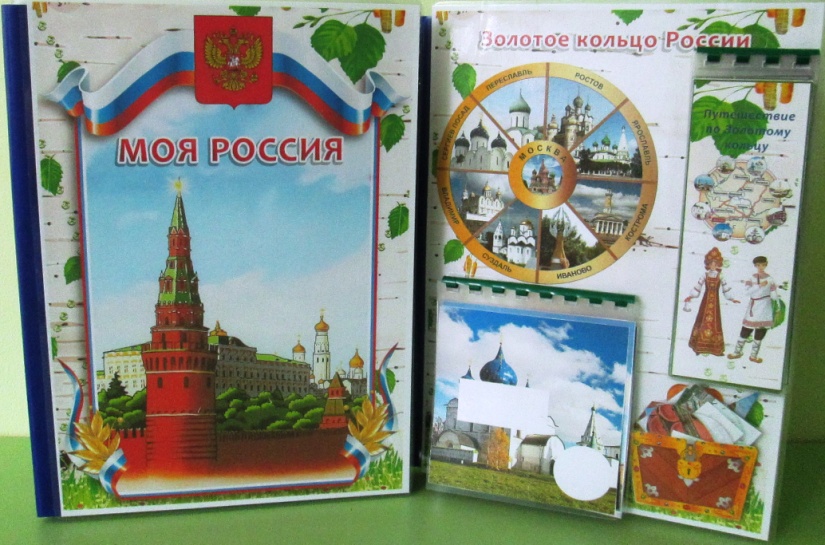 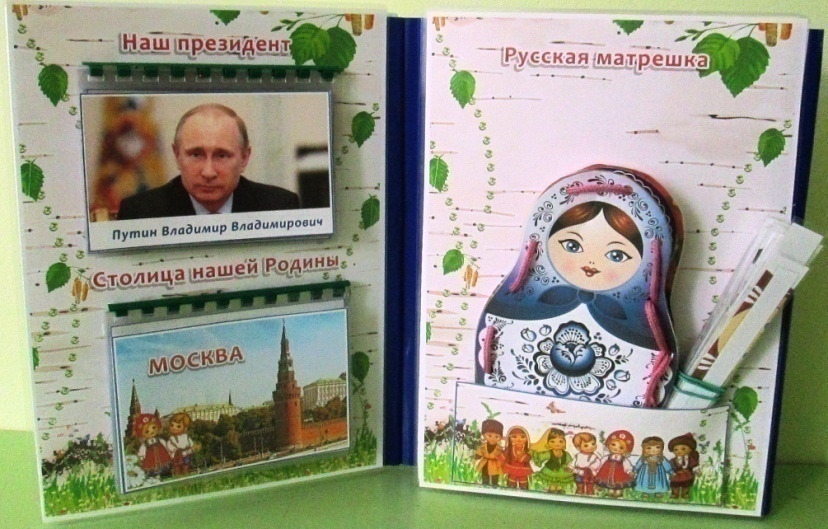 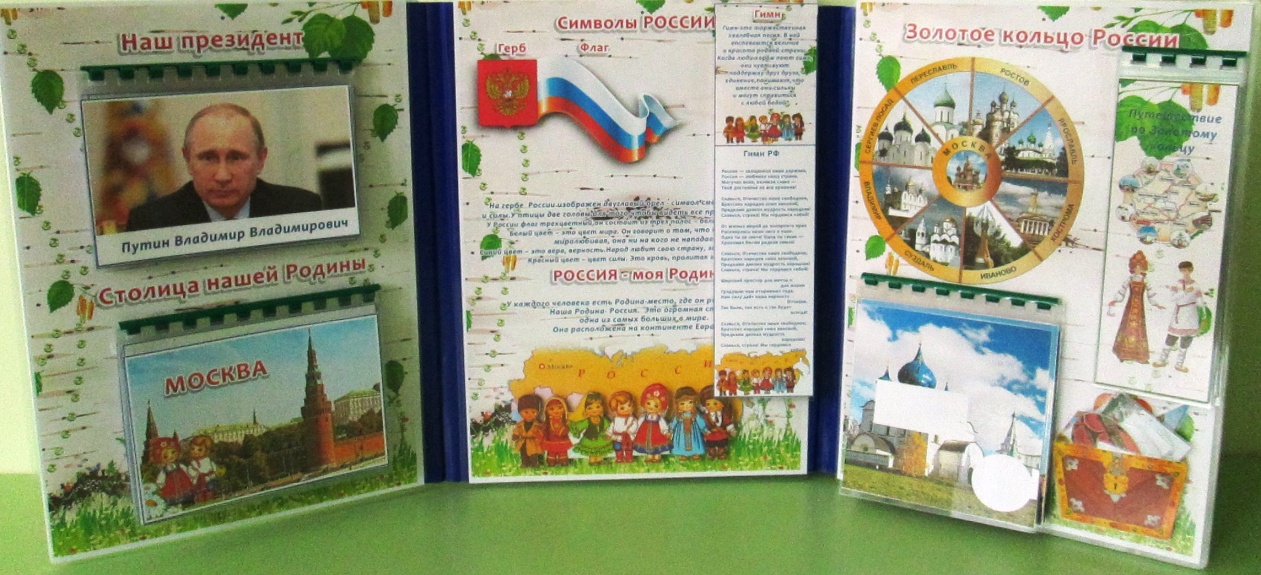 Образовательная область «Познавательное развитие»
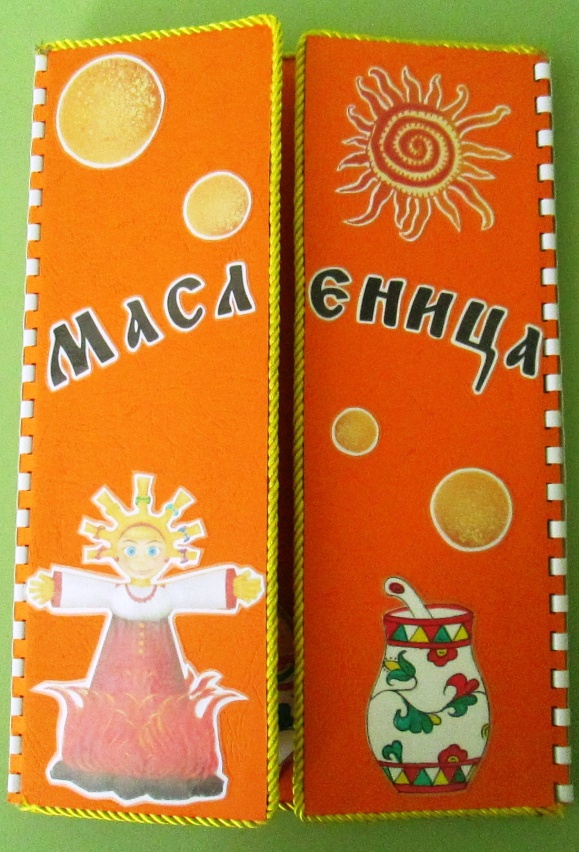 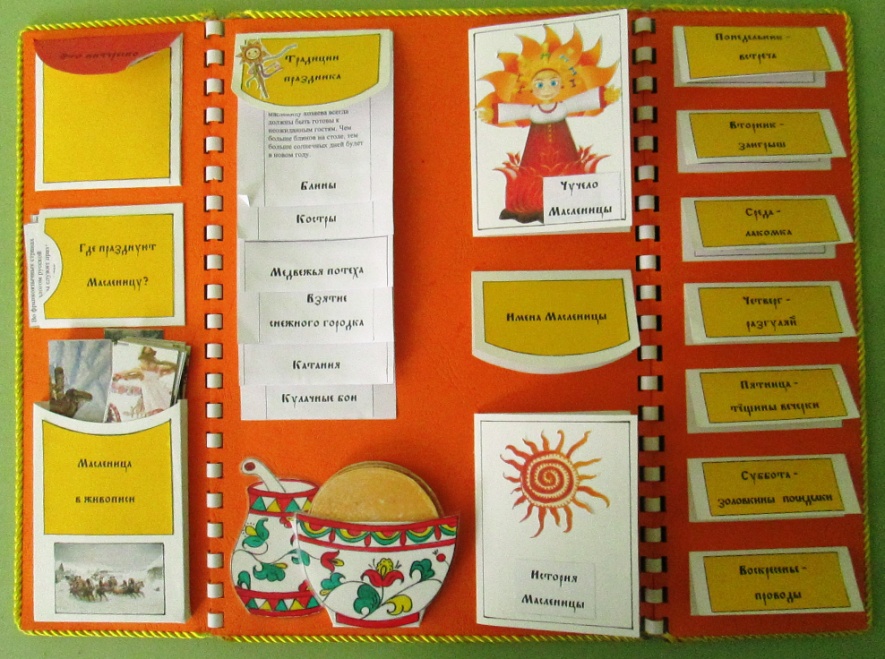 Образовательная область «Речевое  развитие»
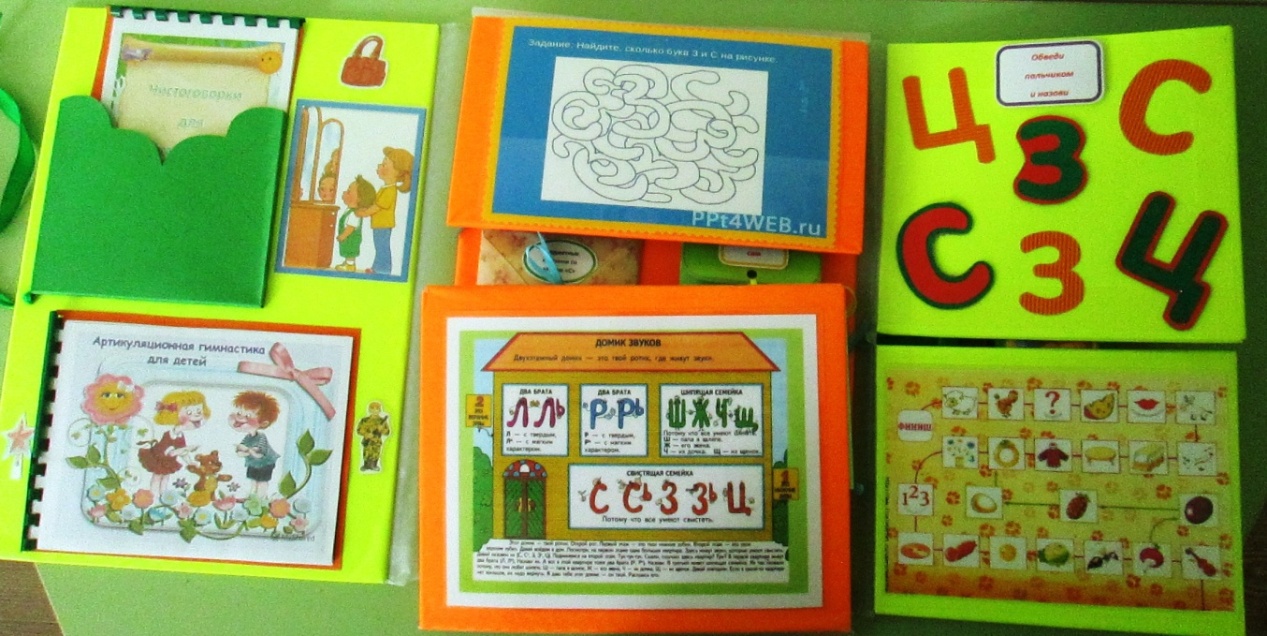 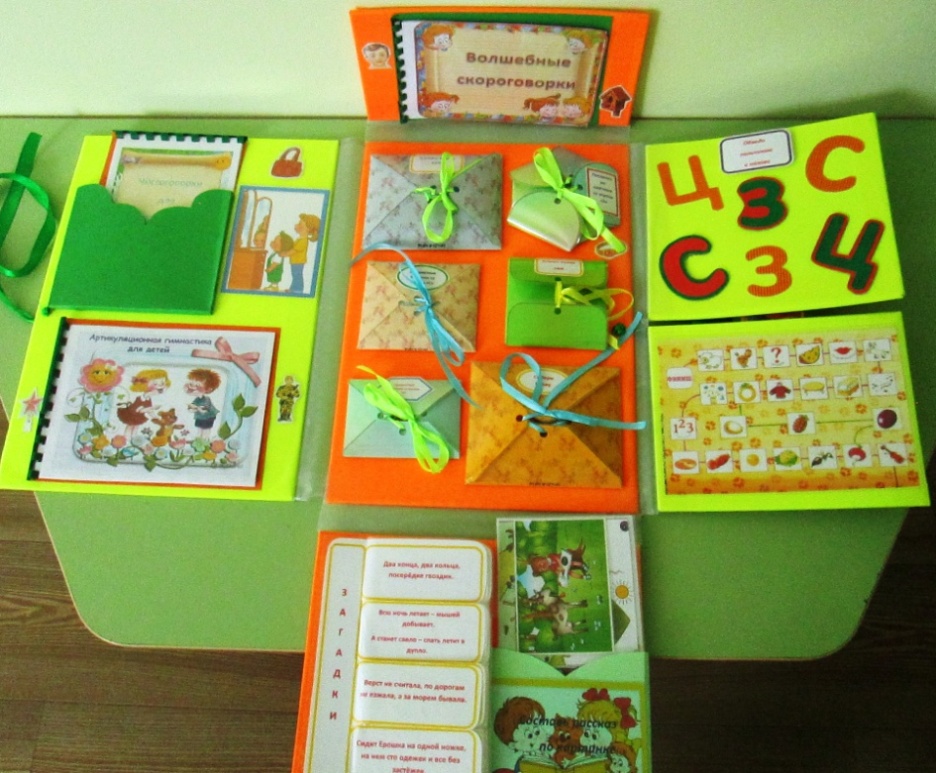 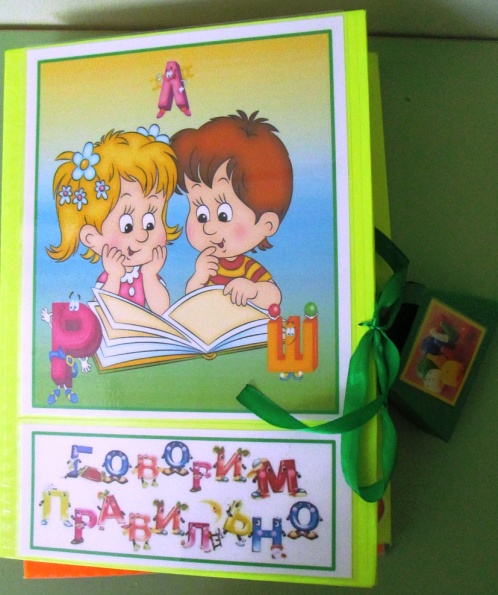 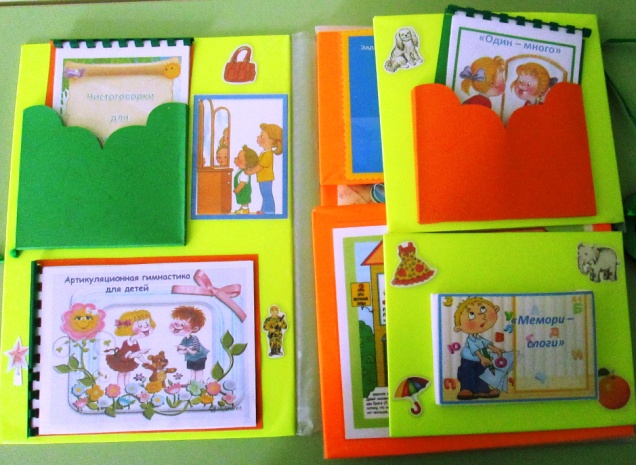 Образовательная область «Речевое  развитие»
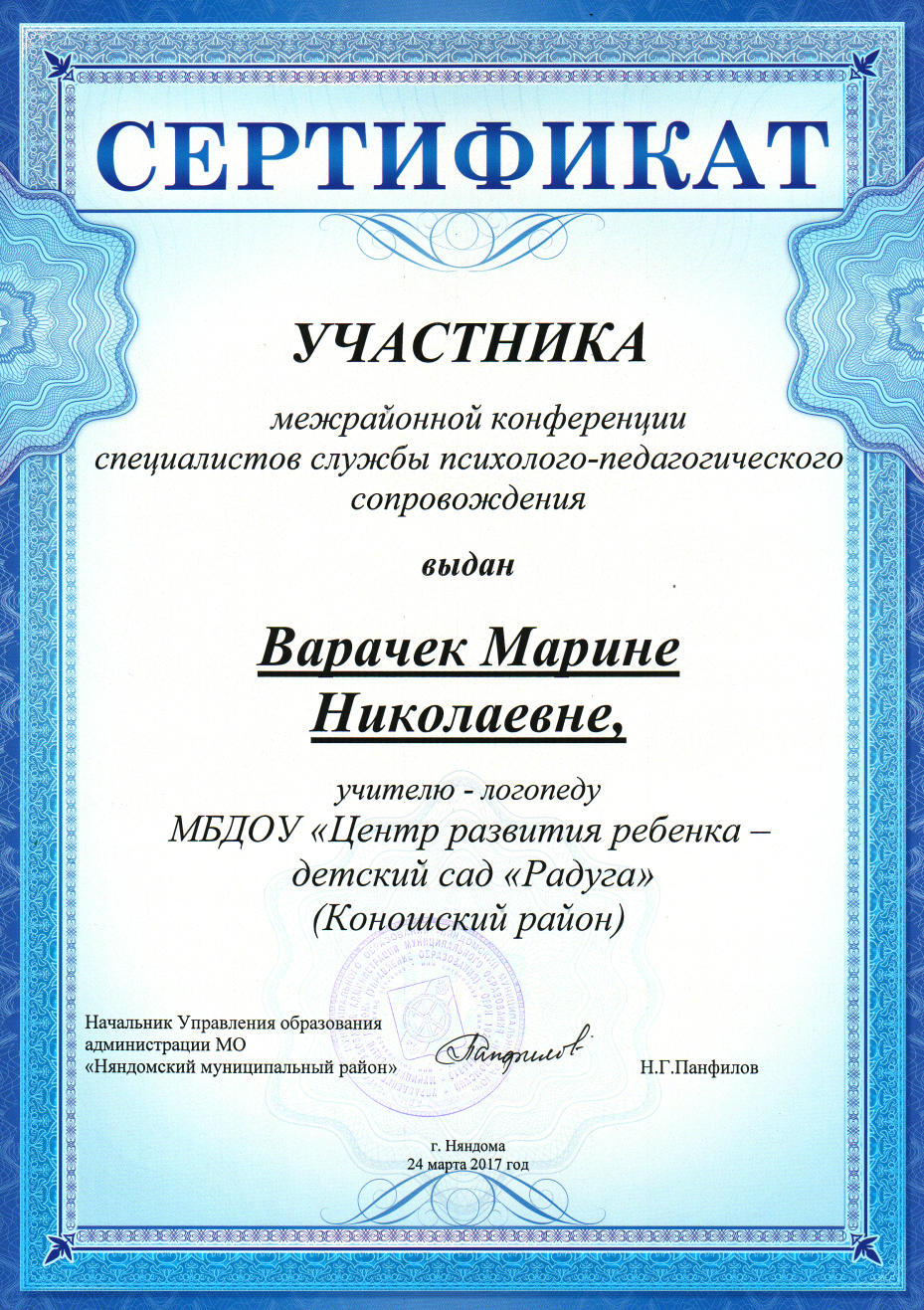 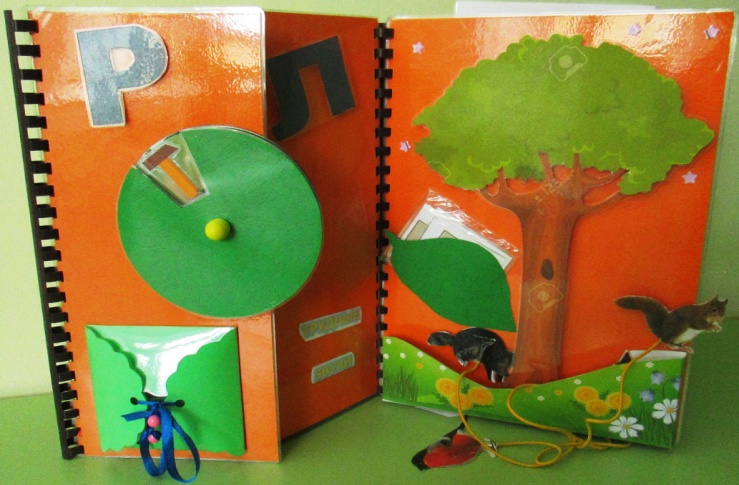 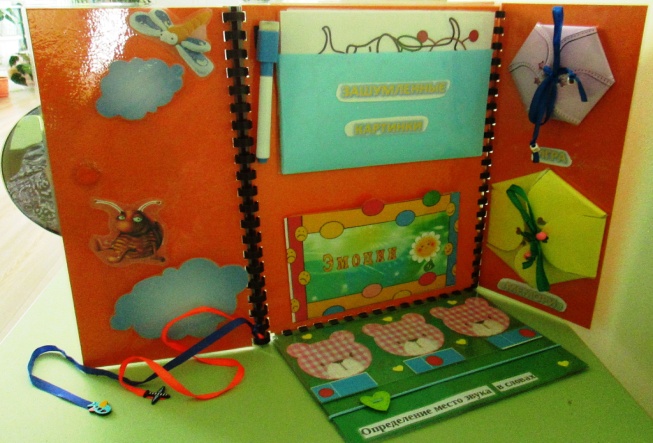 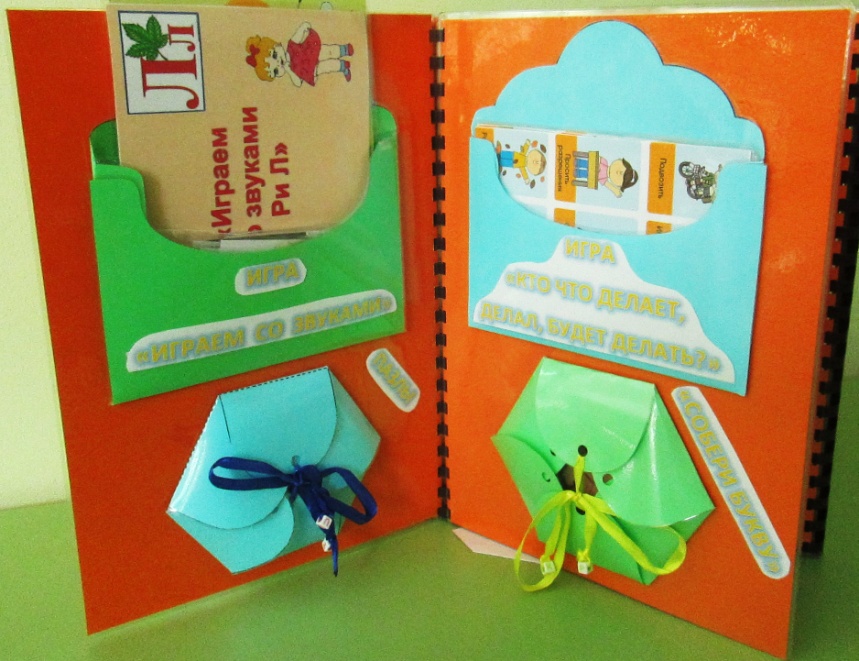 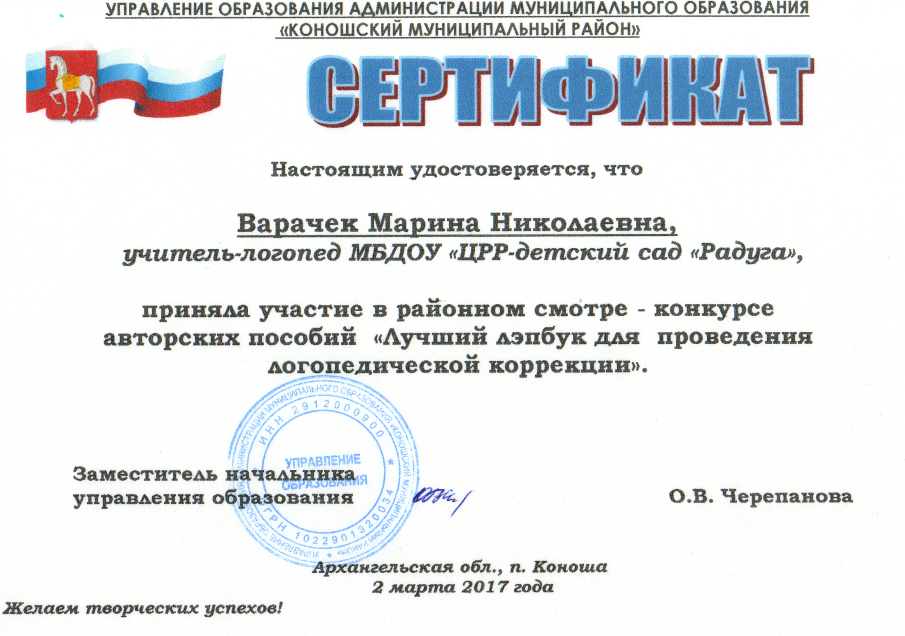 Образовательная область «Художественно – эстетическое развитие»
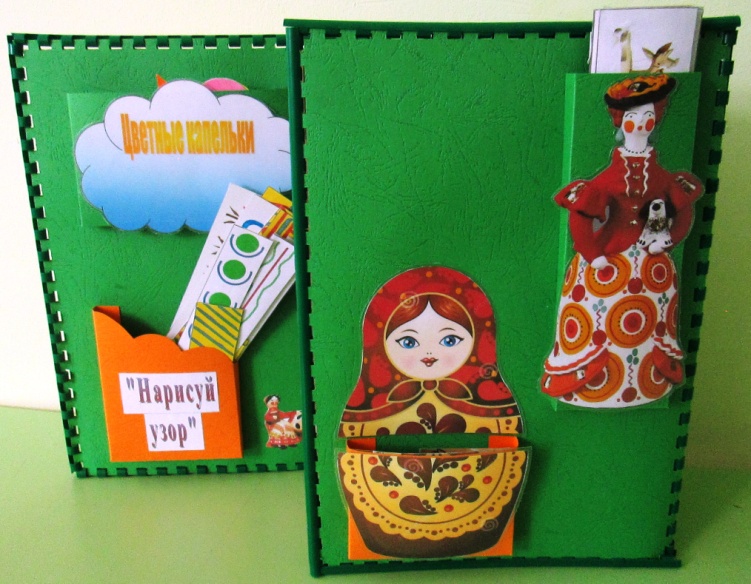 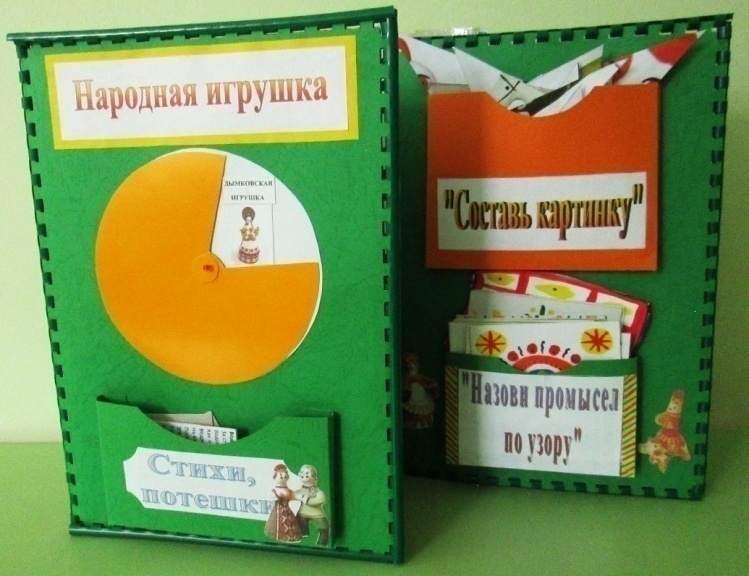 Образовательная область «Художественно – эстетическое развитие»
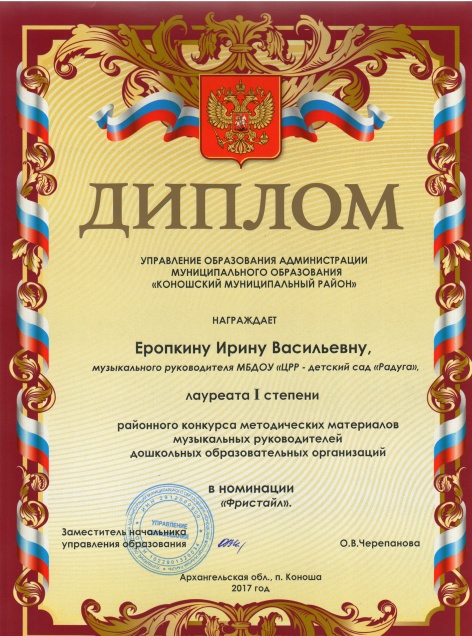 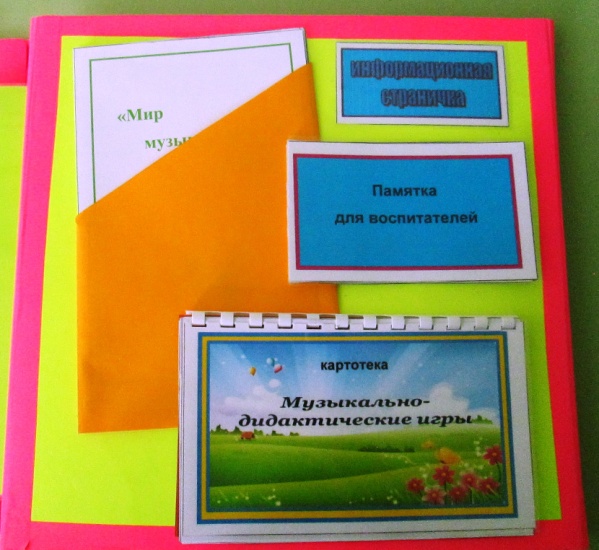 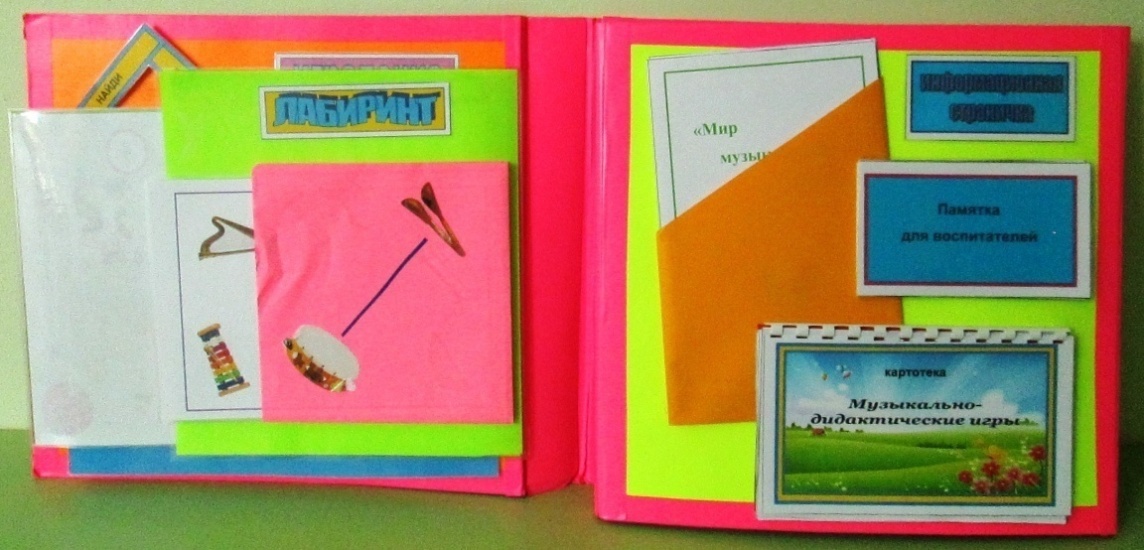 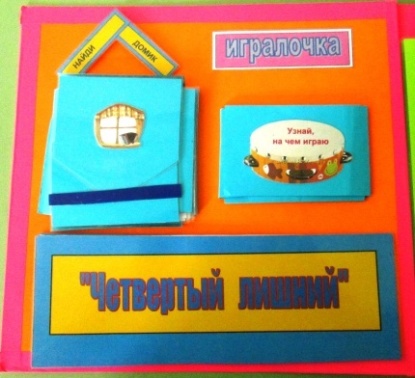 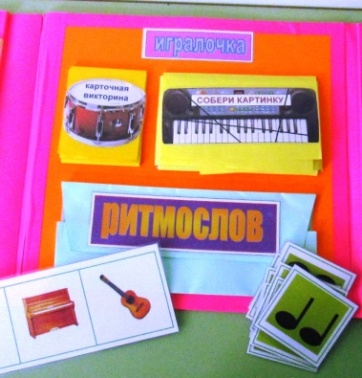 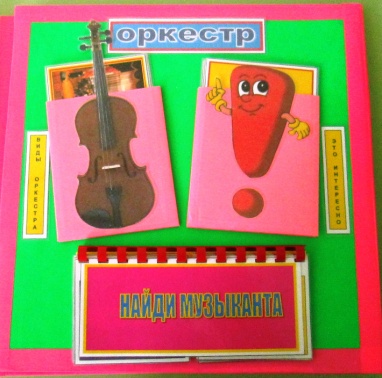 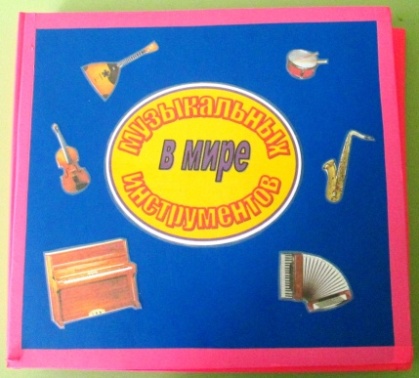 Образовательная область «Художественно – эстетическое развитие»
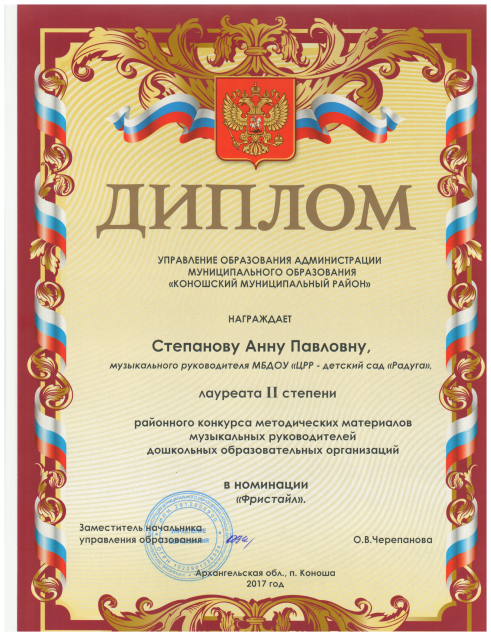 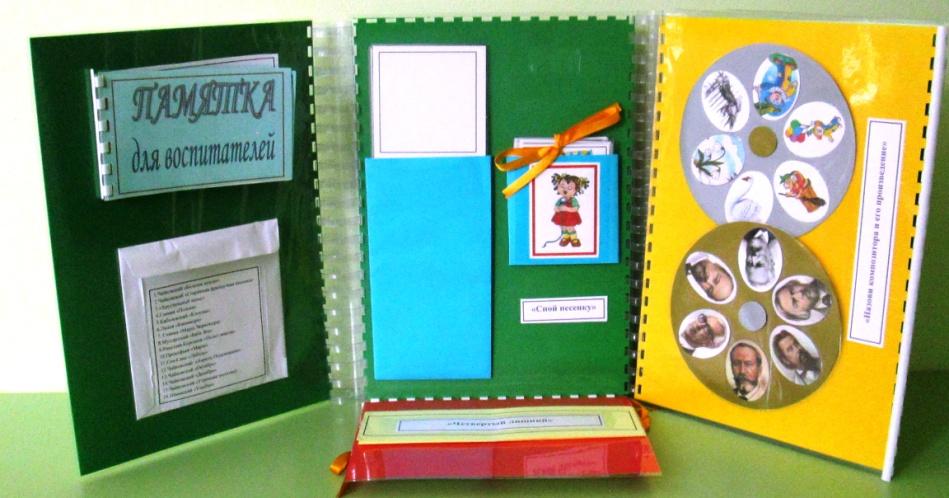 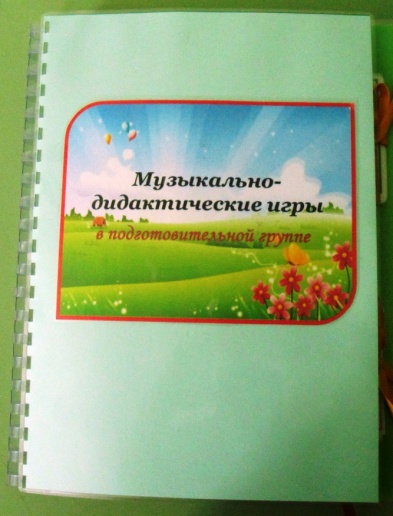 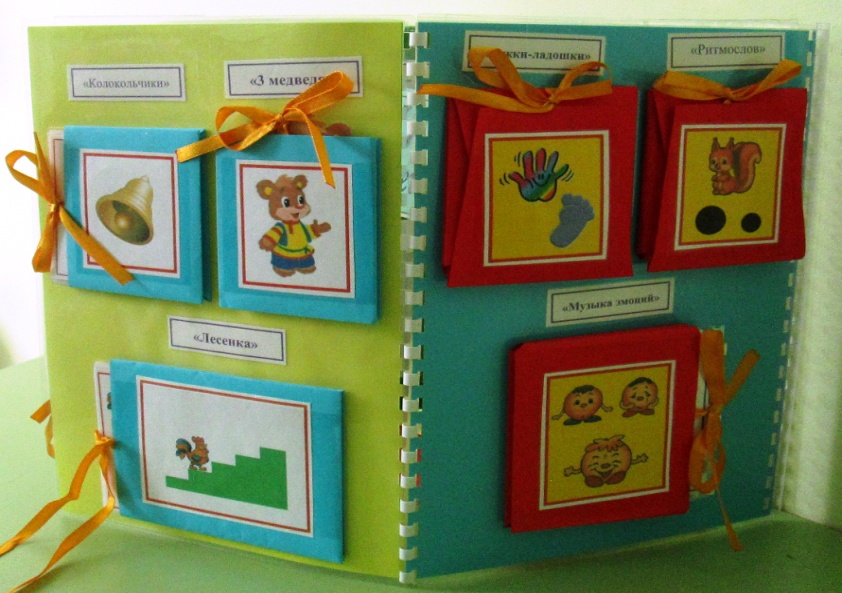 Лэпбук – методическое пособие
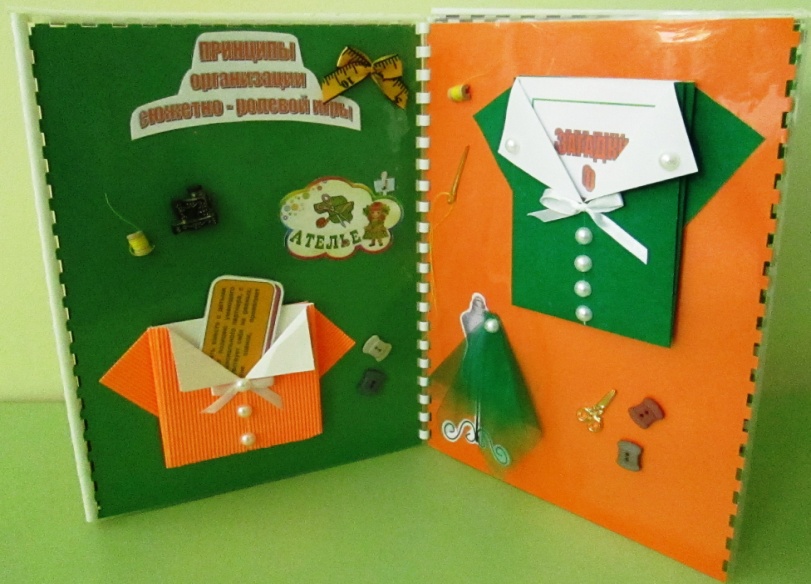 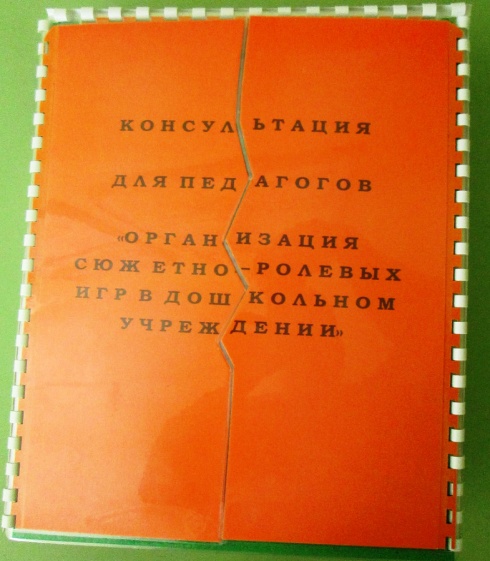 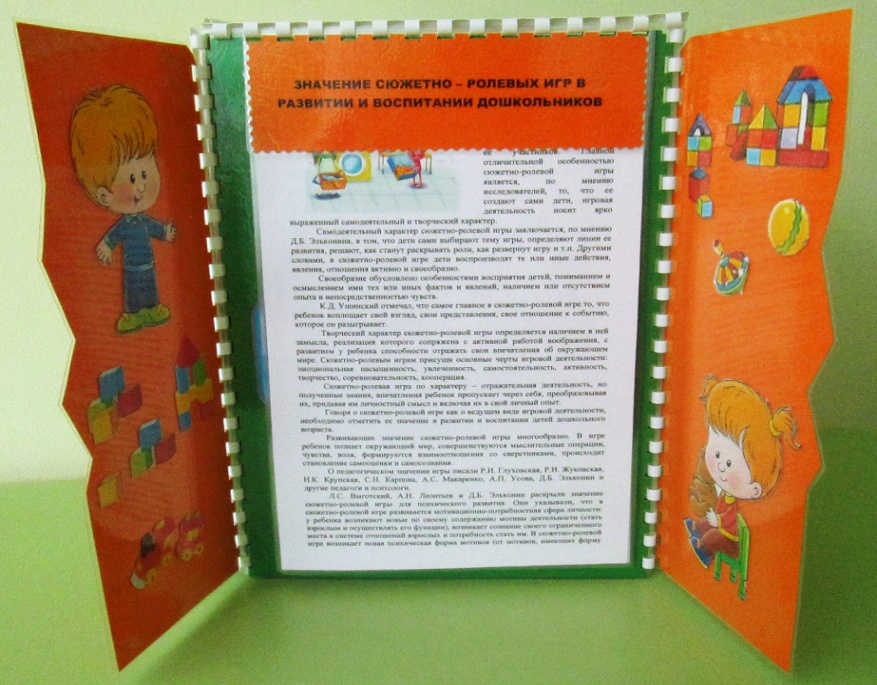 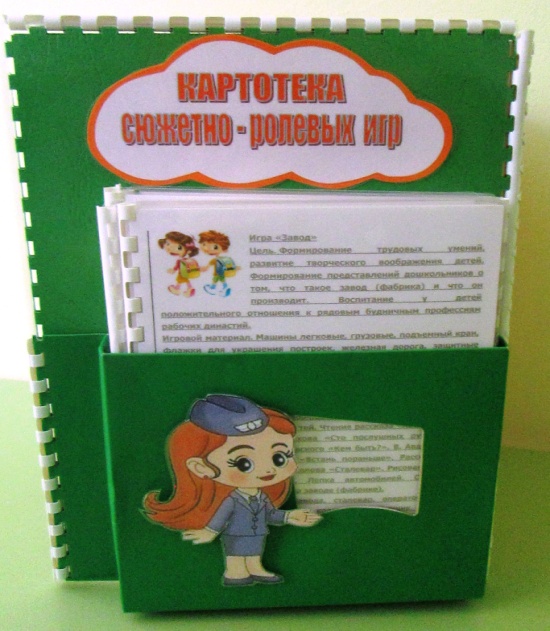 СПАСИБО
ЗА
ВНИМАНИЕ!